Intro to Organic Chem
Chemistry 1/26/15
Drill
New seats!
What does “organic” mean to you?  Write what comes to mind.
Get a textbook—what does “organic” mean to a chemist?  
Are these the same or different?
Objectives
IWBAT
Differentiate between organic and inorganic compounds
Differentiate between alkanes, alkenes, alkynes and cyclic hydrocarbons
Organic Chemistry
What does “organic” mean to you?
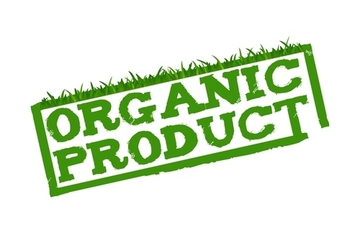 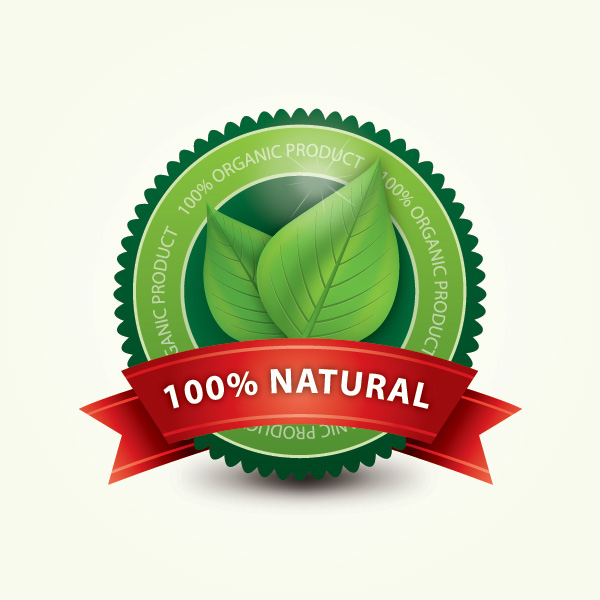 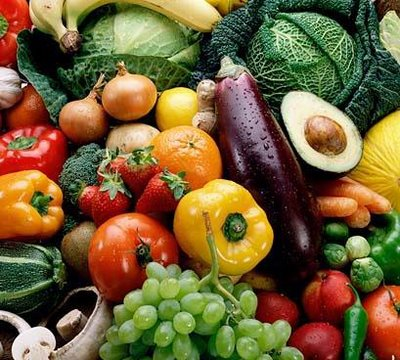 Organic Compounds
An organic compound 
Is a compound made from carbon and hydrogen atoms.
May also contain O, S, N, and halogens.
Properties of Organic Compounds
Typical organic compounds
Contain carbon and hydrogen.
Have covalent bonds.
Have low melting points.
Have low boiling points.
Are flammable.
Are soluble in nonpolar solvents.
Are not soluble in water.
Oil (organic) and
 water (inorganic)
Copyright ©  2007  by Pearson Education, Inc. 
Publishing as Benjamin Cummings
Organic vs. Inorganic
Propane, C3H8, is an organic compound used as a fuel.
NaCl, salt, is an inorganic compound composed of Na+ and Cl− ions. 
Why is propane an organic compound, but NaCl is not?
Copyright ©  2007  by Pearson Education, Inc. 
Publishing as Benjamin Cummings
Writing Formulas for Carbon Compounds
In carbon compounds 
Carbon has 4 valence electrons and hydrogen has 1. 
	To achieve an octet, C forms four bonds. 
  	      H 		       	        H    
            • •  
	H  C   H			H     C     H		  
            • •  
            H 	                         	         H         CH4 , methane
Organic Compounds with More Carbon Atoms
In organic molecules with more carbon atoms, 
Valence electrons are shared.
Covalent bonds form between carbon and carbon atoms.
Covalent bonds form between carbon and hydrogen atoms.
	       H  H		       	        H    H
            • •   • •
	H  C  C  H		H     C     C     H		  
            • •   • •
            H    H	                         	         H    H

					ethane, CH3─CH3
Alkanes
Copyright ©  2007  by Pearson Education, Inc. 
Publishing as Benjamin Cummings
Names of Alkanes
The names of alkanes 
Are determined by the IUPAC (International Union of Pure and Applied Chemistry) system.
Use a prefix to indicate the number of carbons in a chain.
End in –ane.
IUPAC Names for Alkanes
The number of carbon atoms determines the name.  For alkanes, the general formula is CnH2n+2
1	Meth-	Methane	CH4
2	Eth-		Ethane		C2H6
3	Prop-	Propane		C3H8
4	But-		Butane		C4H10
5	Pent-		Pentane		C5H12
6	Hex-		Hexane		C6H14
7	Hept-	Heptane	C7H16
8 	Oct-		Octane		C8H18
9	Non-		Nonane		C9H20
10	Dec-		Decane		C10H22
[Speaker Notes: The names of organic compounds are determined by the IUPAC rules (International Union of Pure and Applied Chemistry).  The stem of the name states the number of carbon atoms in the carbon chain of the compounds.  The suffix, in this case –ane, indicates the alkane family.]
Structural Formulas
Alkanes are written with structural formulas that are
Expanded to show each bond.
Condensed to show each carbon atom and its attached hydrogen atoms. 
Ms. Bloedorn will demonstrate on the board with propane.
[Speaker Notes: In methane, CH4 the four valence electrons of carbon are shared with the single electrons of four hydrogen (H) atoms.  Each pair of electrons is a single bond, which can be drawn as a line.  When a structure is drawn to show each bond, it is called a complete structural formula.]
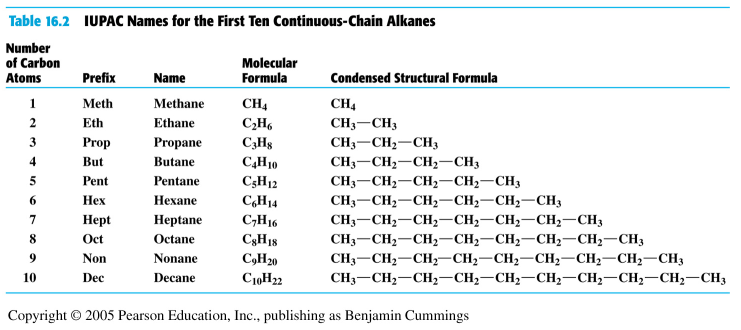 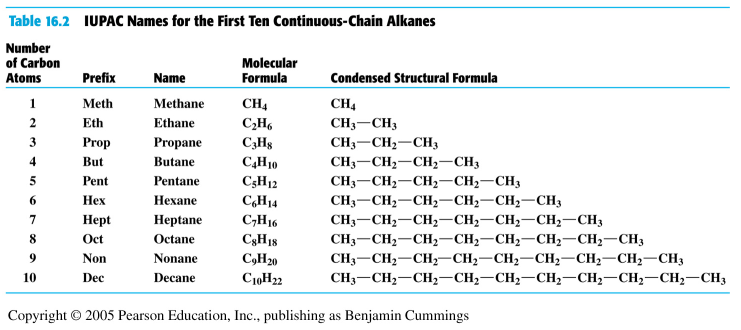 Learning Check
A.  Write the condensed formula for:
         H     H      H      H       H

H      C      C      C      C      C      H	
 
        H      H      H      H       H	
B.  What is its molecular formula?
C.  What is its name?
Learning Check
Write the condensed structural formula for

ethane
 heptane
Closure
Draw a condensed structural formula for:
ethane
butane
hexane